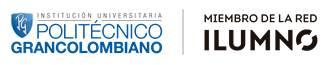 Anteproyecto

DETECCION AUTOMATICA DE COMUNDADES EN REDES SOCIALES USANDO CONTENIDO TEXTUAL E INTERACCIONES EN LA RED

Ricardo Alberto Acero




Maestría en Ingeniería de Sistemas

INSTITUCION UNIVERSITARIA POLITECNICO GRANCOLOMBIANO

Bogotá ,  8 de Junio de 2.017
AGENDA 


INTRODUCCIÓN

EL PROBLEMA DE INVESTIGACIÓN

METODOS DE DETECCION DE COMUNIDADES 

METODOLOGIA

CONCLUSIONES  

BIBLIOGRAFIA
INTRODUCCION 

Aplicaciones para Internet

Redes sociales ( web 2.0, 3.0 ) : Interacción

Sociologia 

Teoria de Grafos

Freeman , ARS es un enfoque que incluye 4 propiedades:
	+ Vinculos entre los actores sociales
	+ Basado en la recolección y análisis de data de las relaciones sociales
	+ Volumen grafico para revelar los patrones 
	+ Desarrolla modelos matemáticos y de computo para describir los patrones

Problema estructural de las redes sociales, la detección de comunidades ( Clusters )
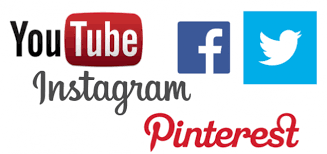 RED  SOCIAL












Una forma de modelar las interacciones entre nodos es a través de Grafos ( peso, nivel de interaccion )

Redes estáticas / dinámicas 

La Similaridad 

Análisis de redes sociales, estudio de individuos o actores en la red social, las relaciones , vínculos e interacciones ( individuo pertenece a la comunidad ) .  Evidenciar  comportamientos colectivos.
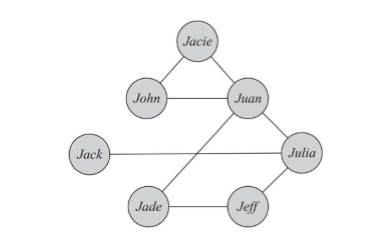 V = { nodos }

E = { arcos ]

Tamaño del grafo |V| = 7

G = { V, E }

Grado : Numero de arcos
PROBLEMA DE INVESTIGACIÓN
Se propone detectar comunidades usando contenido textual y las interacciones en redes como Twitter.
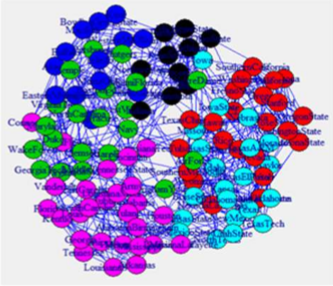 Para qué : 
	Sistemas de recomendación mas personalizados
	En Redes de comunicación , proxys dedicados
	Comunidades web hyperlinked
        	Visualización de redes
METODOS DE DETECCION DE COMUNIDADES
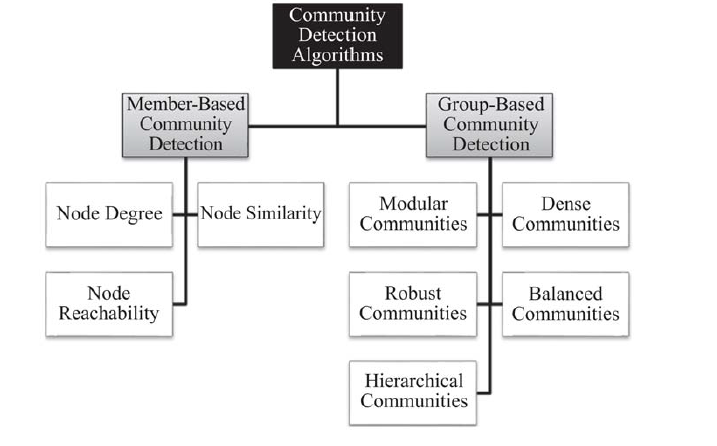 METODOS DE DETECCION DE COMUNIDADES ( cont. )
Documentos en revisión

Usando Contenido e Interacciones para Detección de comunidades en Redes Sociales [4]


	Comunidades, grupos de usuarios interconectados por tópicos compartidos, Modelos bayesianos 	generativos 



Descubriendo Comunidades en Twitter basado en Interes del Usuario . Yang ZHANG, Y. WU, Q. YANG ( 2012 ).

	Calcula la Similaridad del individuo basado en sus intereses a partir del contenido textual  (3 ) : 	medida para identificar la comunidad.
METODOLOGIA
 

Revisión bibliográfica sobre el método de detección
Definición del método de detección de comunidades;  data a utilizar
Definición del Algoritmo para detección de comunidades ;  limitaciones  
Implementación del algoritmo de detección y pruebas
Métrica para evaluar la calidad del algoritmo de detección de comunidades.
Análisis de resultados y Conclusiones
CONCLUSIONES



Dada la riqueza en información que poseen las redes sociales se deben usar las interacciones para la detección de comunidades y otros fenómenos en estudio

Cada vez hay mas algoritmos de detección de comunidades enriqueciendo la posibilidad de estudiar y describir las comunidades

Es importante el apoyo de áreas como la Mineria de datos, La estadística y la capacidad computacional
BIBLIOGRAFIA 


[1] A Survey of tolos for Community Detection and Mining in Social Networks

[2] Social Media Mining,  An Introduction, Reza Zafarani, Mohammad Ali Abbasi, Huan Liu. Cambridge University Press, 2014.
[3] Social Network Data Analytics.  Charu C. Aggarwal Editor. Springer .New York -. 2011
[4] Using Content and Interactions for Discovering Communities in Social Networks. Mrinmaya Sachan Danish Contractor Tanveer A. Faruquie L. Venkata Subramaniam. IBM Research India, New Delhi, India. Abril 2012.